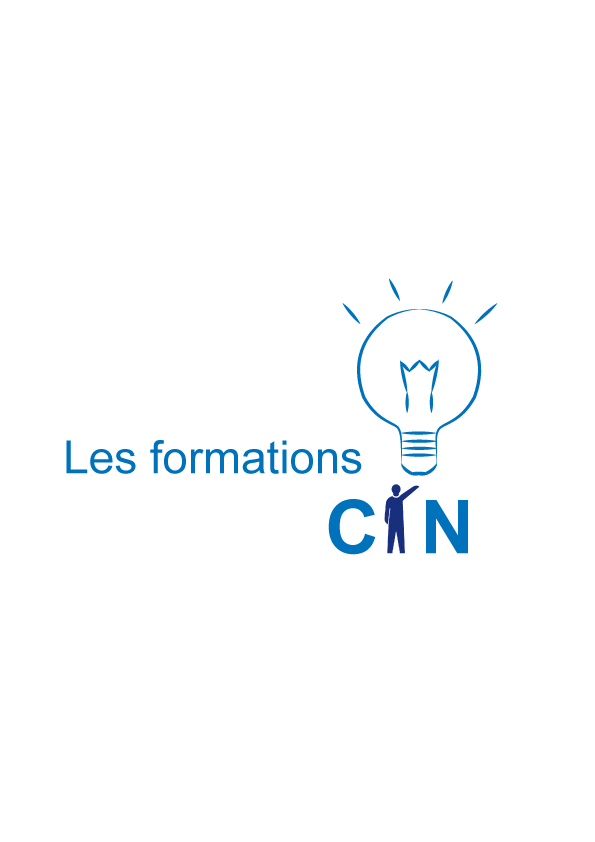 Formations Communes des Intervenants du Nucléaire
[Speaker Notes: Pourquoi refondre le dispositif de formation des intervenants ?

Quelle est la nature de la refonte ?

Quelles sont les conséquences pour mon entreprise et mes intervenants ?

Comment va se passer la transition entre l’ancien et le nouveau dispositif?]
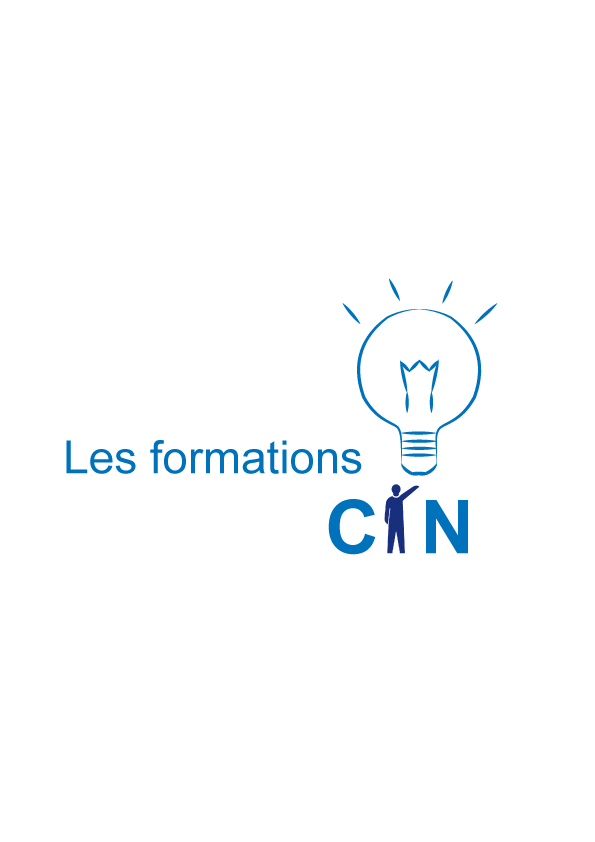 Sommaire
Contexte et enjeu de la refonte

Présentation du nouveau dispositif

Evolutions induite par la mise en œuvre du dispositif

Les règles de bascule

Questions/réponses
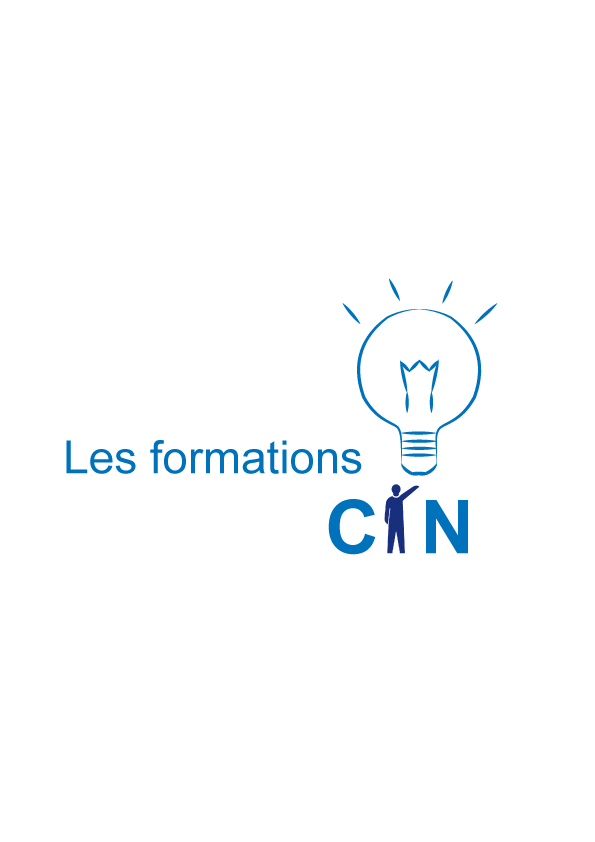 Sommaire
Contexte et enjeu de la refonte

Présentation du nouveau dispositif

Evolutions induite par la mise en œuvre du dispositif

Les règles de bascule

Questions/réponses
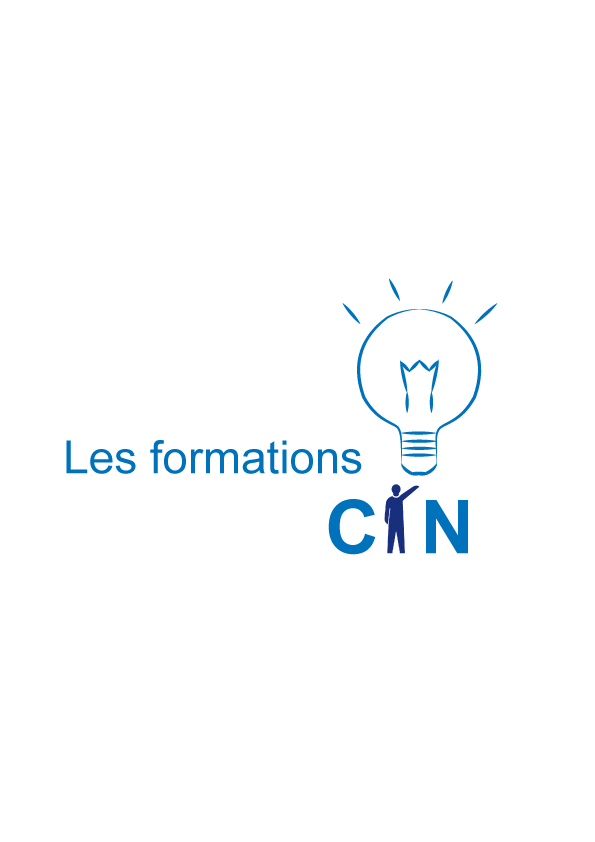 Contexte et enjeuConstat
Le constat à l’origine de la refonte du dispositif fait apparaître les points suivants :
Des défauts de compréhension et de mise en application des règles sur le terrain mis en évidence par l’analyse des Evénements Significatifs, des non qualités de maintenance et des accidents du travail. 

La nécessité de développer rapidement la culture du nucléaire chez les nouveaux intervenants dans la perspective du Grand Carénage et du renouvellement des générations en cours

Une évolution du contexte réglementaire (code du travail qui intègre le REX de l’accident AZF et l’arrêté INB) qui se traduit par un renforcement des exigences sur la sûreté, l’environnement et la radioprotection, définis par la loi TSN comme des « intérêts protégés ».
Au final, comment transformer « un travailleur de l’industrie »... 
en « un intervenant du nucléaire » ?
[Speaker Notes: Sécurité : Loi TSN introduisant le L4522 du CDT « Protection des personnes »]
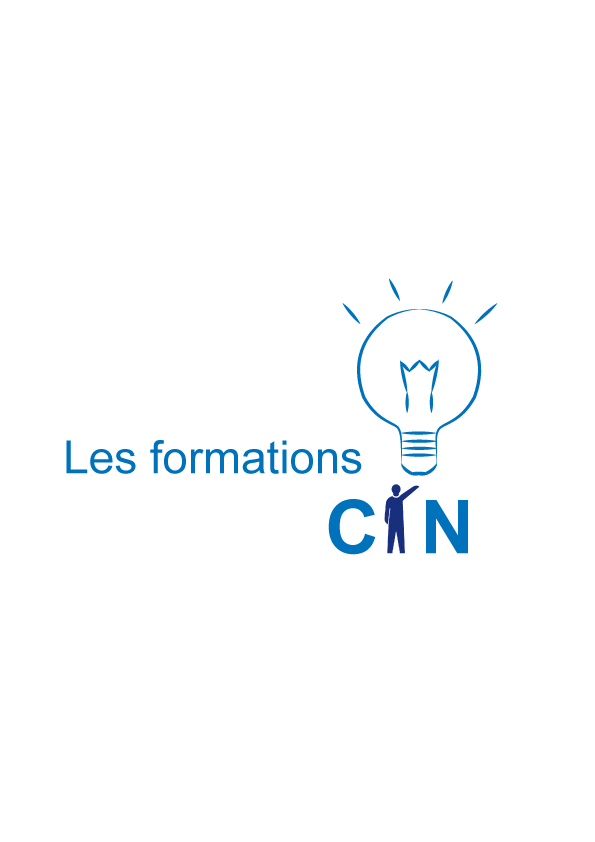 Contexte et enjeuxLes enjeux de la rénovation
1) Offrir une formation rénovée, plus polyvalente, plus efficace à la nouvelle génération de prestataires qui vivra le grand carénage des réacteurs EDF.


2) Faire évoluer les capacités de formation (chantiers école et formateurs) pour répondre aux besoins liés à l’augmentation des volumes de formations (renouvellement des compétences et grand carénage).
L’évolution de la formation des intervenants est un des éléments clés pour répondre aux enjeux de la filière nucléaire civile pour la décennie à venir.
[Speaker Notes: Sécurité : Loi TSN introduisant le L4522 du CDT « Protection des personnes »]
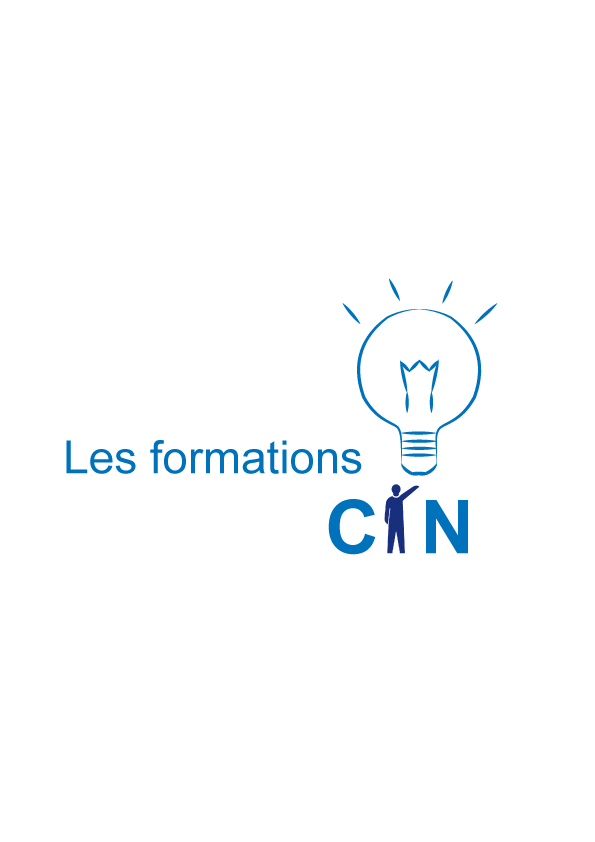 Sommaire
Contexte et enjeu de la refonte

Présentation du nouveau dispositif

Evolutions induite par la mise en œuvre du dispositif

Les règles de bascule

Questions/réponses
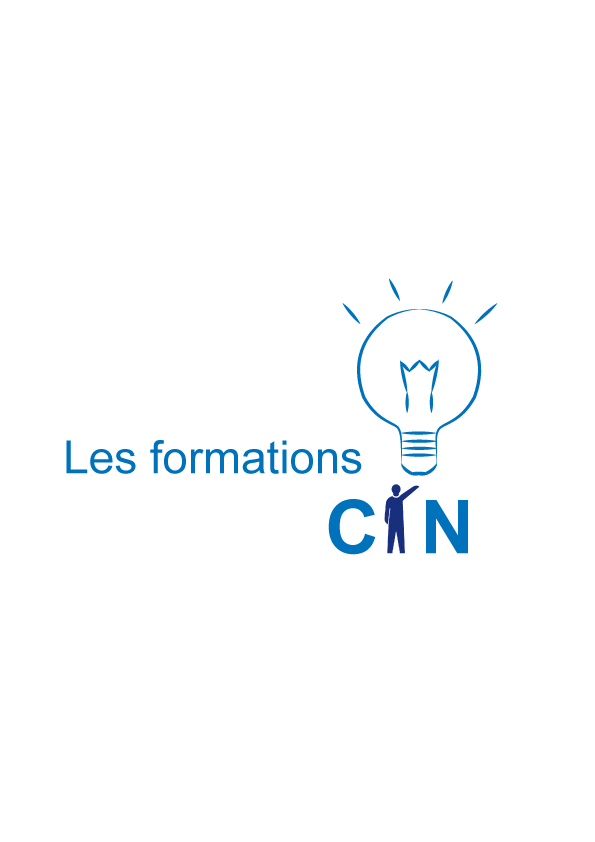 Nouveau dispositif
Un découpage modulaire adapté à des profils et à des conditions d’interventions types
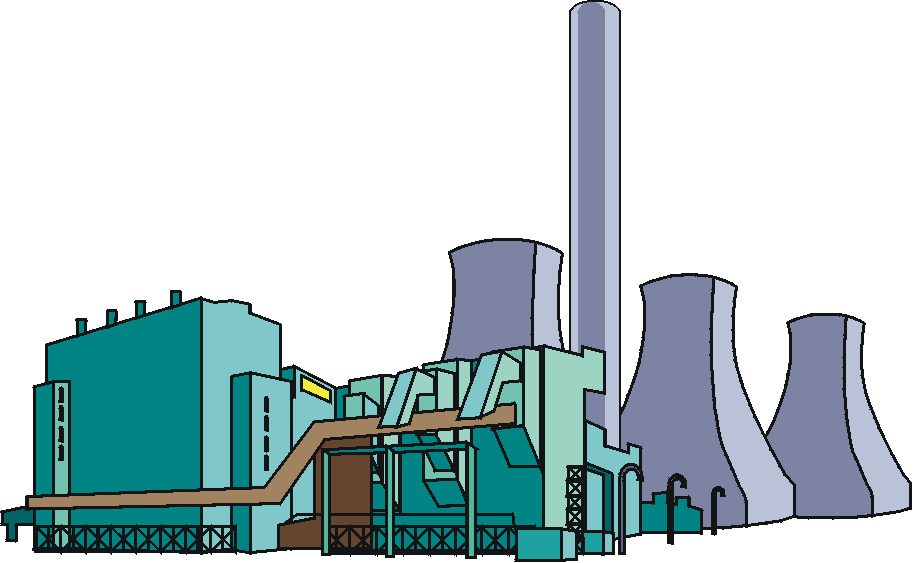 Accédant en CNPE
Activité de maintenance à enjeu
(Au titre NT 85-114)
Activité en Zone Contrôlée
Formation
Réglementaire

ANFAS, EPI, risque électriques, amiante, CACES…
Accueil sécurité
(PP58)
Savoir Commun du
nucléaire 1 & 2
Radioprotection
1 & 2
Activité sur EIPS 
Complément Sûreté Qualité (CSQ)
Formation aux spécificités d’EDF
[Speaker Notes: Formation à nos spécificités]
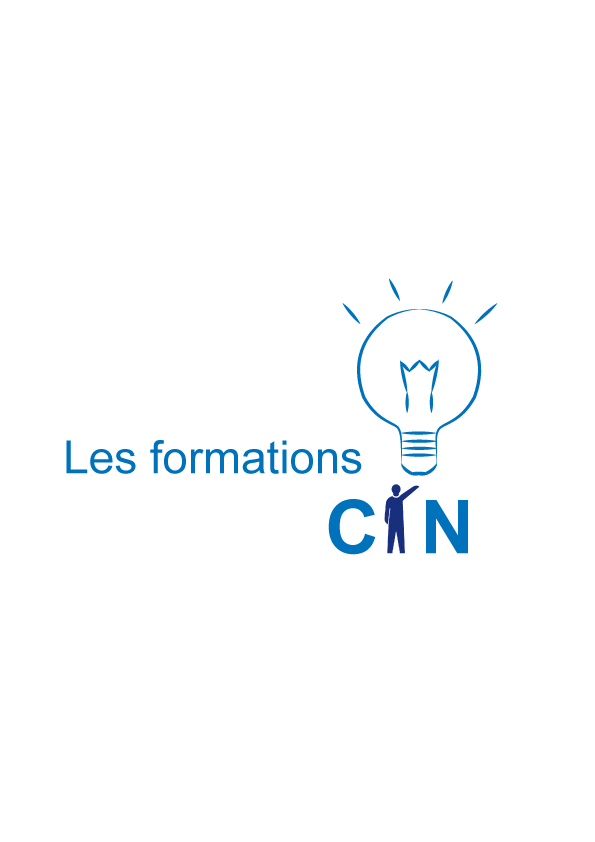 Nouveau dispositifParcours nouvel intervenant
Intervenant de l’industrie
Intervenant en « milieu nucléaire »
Intervenant sur ou à proximité du matériel IPS
Intervenant en ZC ou ZS
Pré-requis
AQ1
QSP
PR1
Formation
Réglementaire

Sécurité générale ANFAS, EPI, risque électriques, amiante, CACES…
11 jours
ACTUEL
Travaux sur ou à proximité 
des matériels IPS
AQ + 85 114
Radioprotection + Sécurité 
+ heaume
HN1
QSP
RP1/M0
1 j
5 j
5 j
Savoir commun du nucléaire 1
Complément Sûreté Qualité
Radioprotection 1
CIBLE
12 jours
Sûreté + 85-114 + PFI + RPP + incendie + environnement
Sûreté, qualification, requalification
Radioprotection
HN1/M0
CSQ
RP1
5 j
3 j
4 j
Intervenant de l’industrie
Intervenant en « milieu nucléaire »
Intervenant sur des EIPS
Intervenant en ZC
Chaque formation fait l’objet d’un recyclage de 2 jours
[Speaker Notes: Une formation couvrant un champ de risques plus polyvalent et un rééquilibrage des parts accordées à chaque risque
 
Demande d’un pré-requis Sécurité générale (Equivalence possible)
Développement d’une formation « Savoir commun du nucléaire » couvrant les fondamentaux à connaître pour intervenir sur une INB EDF : 
Les fondamentaux de la sûreté nucléaire ; 
Les dispositions d’Assurance Qualité issues de la NT 85-114 ;
Les dispositions de sécurité propres à EDF issues du RPP;
L’incendie et l’environnement.
Recentrage de la formation QSP sur les savoirs nécessaires aux interventions sur EIPS ;]
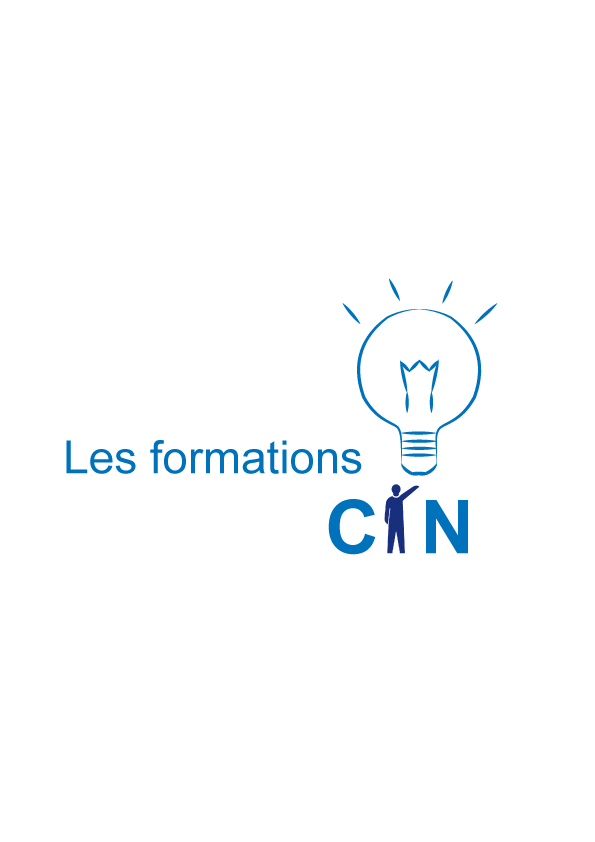 Nouveau dispositifParcours Chargé de Travaux
Chargé de 
travaux
Chargé de travaux en « milieu nucléaire »
Chargé de travaux en Zone Contrôlée
AQ2
PR2
ACTUEL
6 jours
AQ + 85 114
Radioprotection + Sécurité 
+ heaume
HN2
RP2
1 j
5 j
Savoir commun du nucléaire 2
Radioprotection 2
CIBLE
8 jours
Sûreté + 85-114 + RPP + Incendie
Radioprotection
RP2
HN2
4 j
4 j
Chargé de 
travaux
Chargé de Travaux en « milieu nucléaire »
Chargé de Travaux en Zone Contrôlée
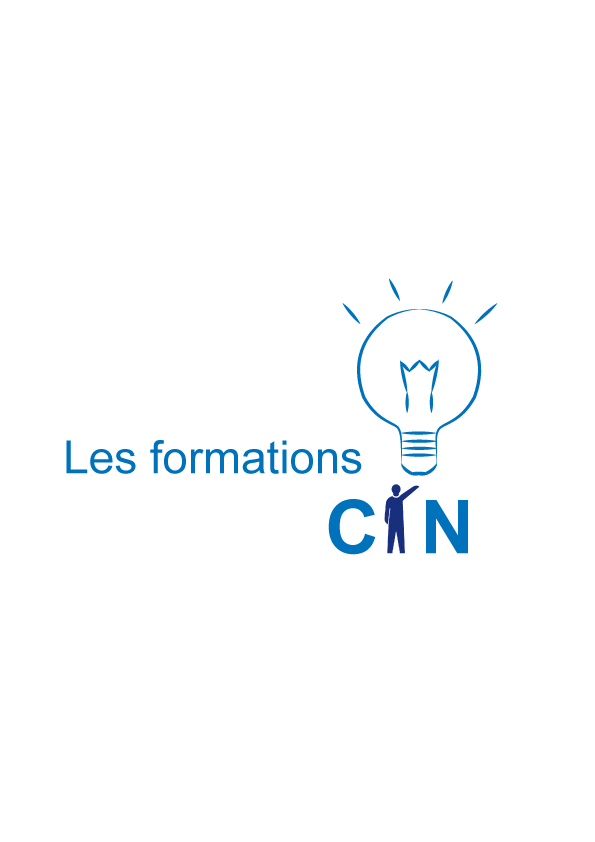 Sommaire
Contexte et enjeu de la refonte

Présentation du nouveau dispositif

Evolutions induite par la mise en œuvre du dispositif

Les règles de bascule

Questions/réponses
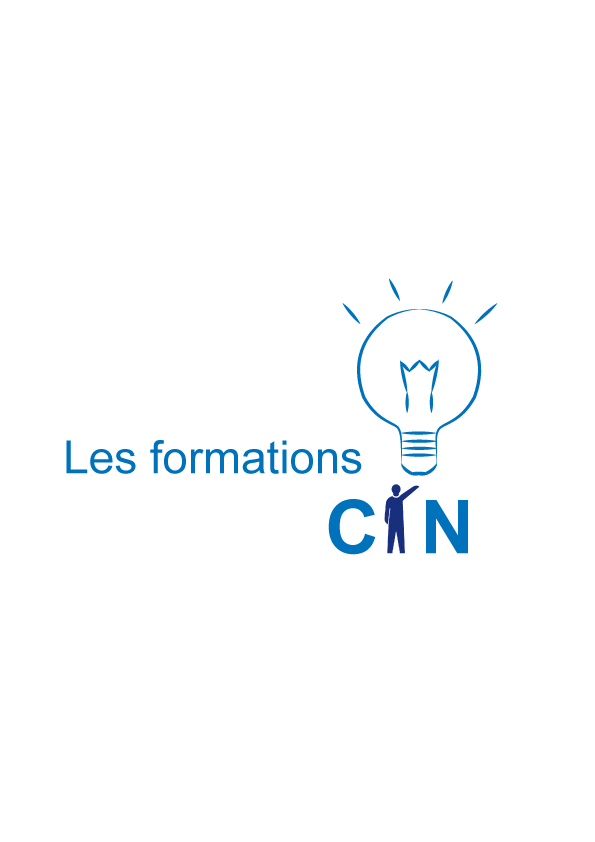 Evolutions induitesEvolutions des volumes de formation
Basée sur les données de l’année 2013 (volume en terme de formations suivies, d’habilitations délivrées…), l’étude d’impacts permet d’évaluer l’augmentation globale des durées de formation pour l’ensemble des intervenants concernés par le nouveau dispositif.
L’étude d’impact montre que si des intervenants vont voir leur nombre de jours de formation augmenter et d’autres diminuer, le volume de formation annuel (hors impact du grand carénage) reste dans le même ordre de grandeur
11
I EDF I DPN I Formation Commune des intervenants du nucléaire
Dispositif actuel
Nouveau dispositif
Profil
Parcours
Durée
Profil
Parcours
Durée
40 000
Accédant sur site (hors visiteur)
Accédant sur site (hors visiteur)
-
=  0 jour
-
= 0 jour
2  000
Intervention de maintenance sans enjeu
Intervention de maintenance sans enjeu
=  0 jour
SCN1
= 5 jours
-
Intervenant sur activité à enjeu (85-114) hors proximité IPS
2  000
Intervenant sur activité à enjeu au titre de la 85-114 hors EIPS
AQ 1
= 1 jour
SCN1
= 5 jours
30 000 personnes  formation valide
Intervenant sur activité à enjeu au titre de la 85-114
Intervenant sur activité à enjeu (85-114) et à proximité IPS
AQ1 + QSP
= 6 jours
SCN1
= 5 jours
SCN1 + CSQ
= 8 jours
Intervenant sur EIPS
Chargé de travaux sur activité à enjeu (85-114) et à proximité IPS
Chargé de travaux sur activité à enjeu au titre de la 85-114
SCN1 et 2
= 9 jours
AQ1 et 2 + QSP
=  7 jours
SCN1 et 2 + CSQ
= 12 jours
Chargé de travaux sur EIPS
SCN 1 + RP0
= 6 jours
Intervenant en ZS
Intervenant en ZC ou ZS
AQ1 + QSP + PR1
= 11 jours
SCN1 + RP1
= 9 jours
Intervenant en ZC
= 12 jours
SCN1 + CSQ+ RP1
Intervenant en ZC sur EIPS
SCN 1 et 2 + RP0
= 10 jours
Chargé de travaux en ZS
SCN1 et 2 + RP1 et 2
Chargé de travaux en ZC ou ZS
AQ1 et 2 + QSP + PR 1 et 2
= 17 jours
= 17 jours
Chargé de travaux en ZC
Chargé de travaux en ZC sur EIPS
SCN1 et 2 + CSQ + RP1 et 2
= 20 jours
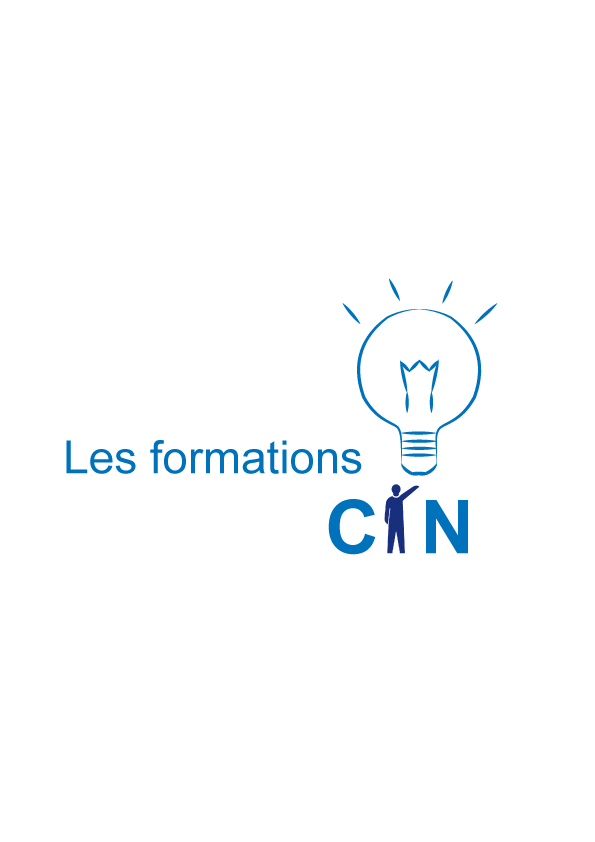 Sommaire
Contexte et enjeu de la refonte

Présentation du nouveau dispositif

Evolutions induite par la mise en œuvre du dispositif

Les règles de bascule

Questions/réponses
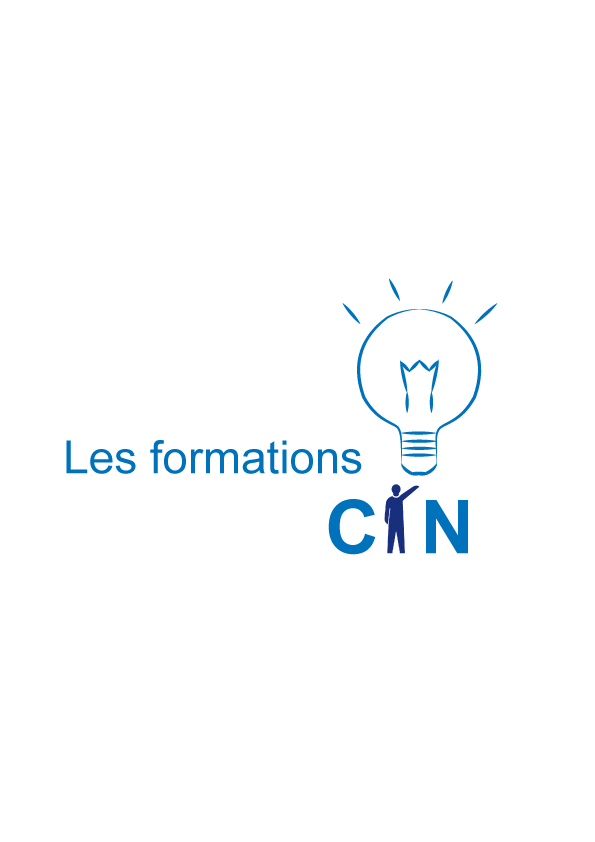 Les règles de basculePlanning de mise en œuvre
A compter du 1 septembre
Les organismes de formation agréés CSQ et/ou SCN par EDF ou certifiés RP par le CEFRI délivrent uniquement les stages du nouveau dispositif de formation, 
Les intervenants suivent les stages du nouveau dispositif : stages initiaux pour les nouveaux intervenants et recyclage pour les intervenants formés avant le 1er septembre 2014.
Les habilitations délivrées avant la date de bascule sont valables jusqu’à leur échéance.
2014
Formations PR CEFRIet QSP
Formations CIN
1 er 
septembre
2014
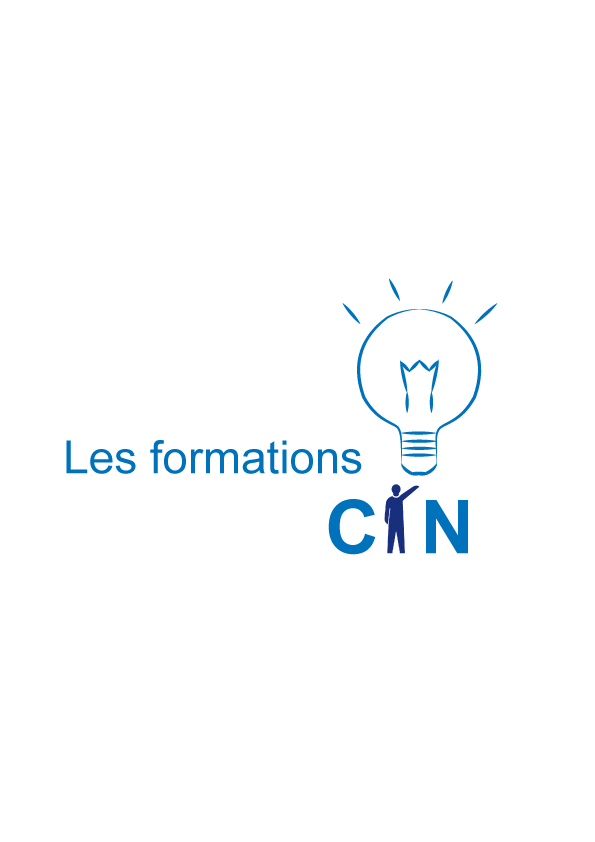 Règles de basculeRègle n°1 : Les formations du nouveau dispositif de formation sont applicables au 1er septembre 2014
Tout nouvel entrant à partir du 01/09/2014, commençant un cycle de formation initiale doit suivre les modules de formation initiale du parcours de formations CIN en fonction de son domaine d’intervention (Savoir-Commun du Nucléaire, Complément Sûreté Qualité, Radioprotection).

A partir de la date de bascule, 
tout intervenant devant suivre un recyclage doit suivre les modules de recyclage du nouveau parcours.
les intervenants ayant dépassé la période de tolérance pour le recyclage définie pour chaque stage doivent suivre les stages initiaux du nouveau dispositif.

A partir de la date de bascule, les intervenants ayant suivi la formation PR1 option RN en cours de validité, doivent suivre la formation Radioprotection Niveau 2 du nouveau dispositif pour être habilités RP2.
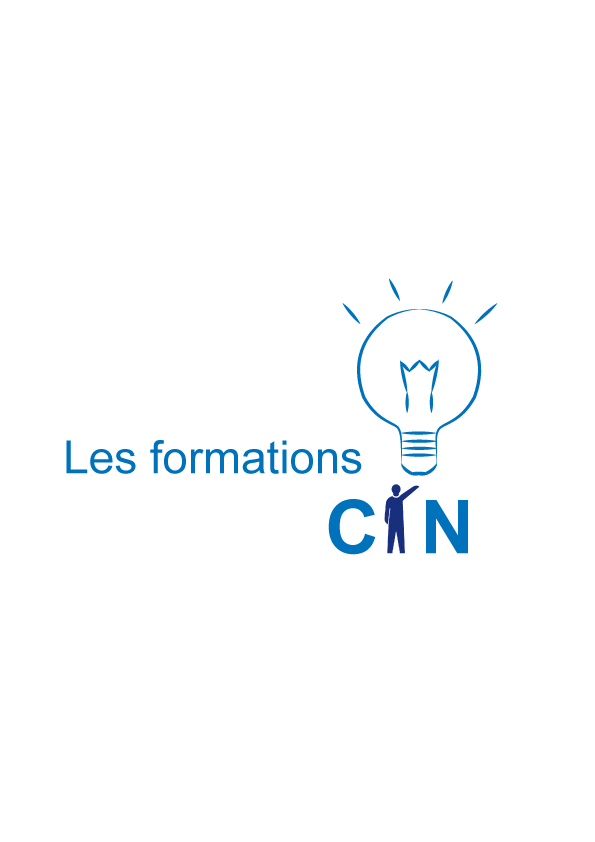 Règles de basculeRègle n°2 : Les habilitations délivrées avant la date de bascule sont valables jusqu’à leur échéance
Habilitations HN

Pour les intervenants habilités HN1 ou HN2 avant la date de bascule au titre de la NT 85-114, leur habilitation est conservée jusqu'à son échéance :

Les intervenants disposent d’une période de 3 ans à partir de la date de bascule pour suivre une formation recyclage SCN niveau 1 ou 2 pour reconduire leur habilitation HN1 ou HN2.

Passé le 1er septembre 2017, s’il n’a pas suivi de recyclage SCN niveau 1 ou 2, il doit suivre la formation initiale SCN niveau 1 ou 2 (en fonction de son niveau d’habilitation) du nouveau dispositif.
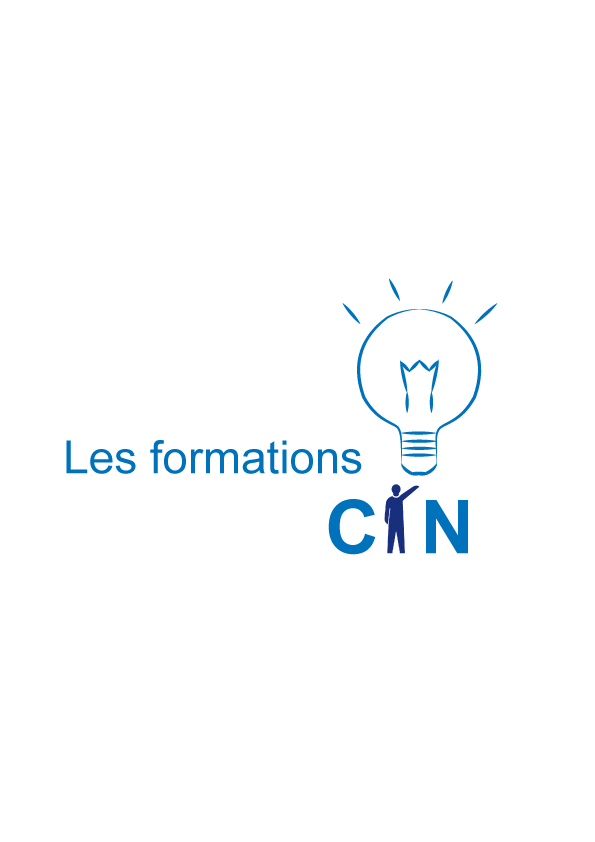 Règles de basculeRègle n°2 : Les habilitations délivrées avant la date de bascule sont valables jusqu’à leur échéance
Habilitations Radioprotection

Pour les intervenants habilités RP1 ou RP2 avant la date de bascule, la validité du certificat de formation PR1 ou PR2 ou recyclage ou passerelle (option RN du CEFRI) contribuant à l’obtention de l’habilitation est conservée jusqu’à son échéance, soit 3 ans, conformément au code du travail.

Avant l’échéance de la validité du certificat (plus 6 mois de tolérance), l’intervenant doit suivre une formation recyclage RP niveau 1 ou 2 du nouveau dispositif pour pouvoir maintenir son habilitation.

Passée l’échéance (après les 6 mois de tolérance), l’intervenant doit suivre la formation initiale RP niveau 1 ou 2 (en fonction de son niveau d’habilitation) du nouveau dispositif.
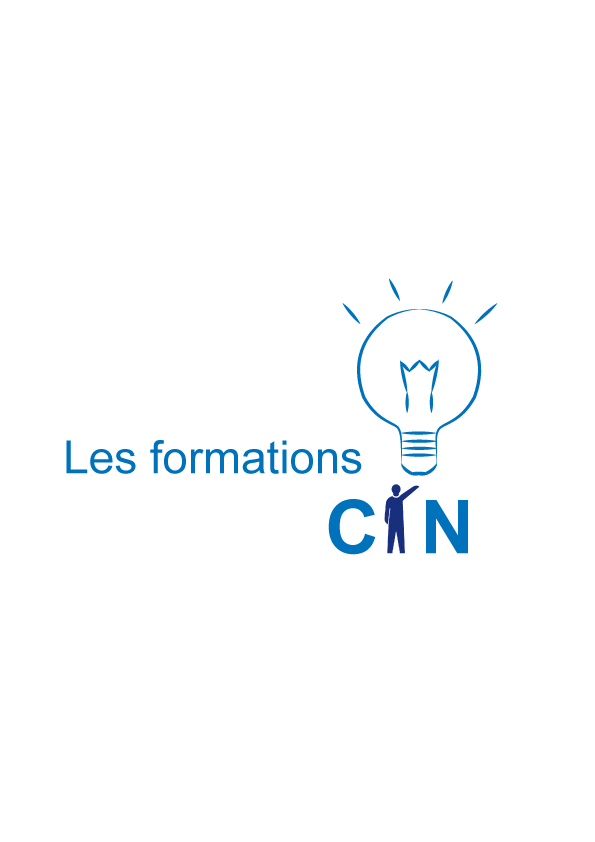 Règles de basculeRègle n°2 : Les habilitations délivrées avant la date de bascule sont valables jusqu’à leur échéance
Attestations QSP

Pour les intervenants attestés QSP avant la date de bascule, la validité de l’attestation est conservée jusqu’à son échéance, soit 3 ans plus 1 an de tolérance :

Si l’intervenant travaille sur un EIPS :
Avant l’échéance, l’intervenant doit suivre un recyclage CSQ du nouveau dispositif.
Passé l’échéance, il doit suivre la formation initiale CSQ du nouveau dispositif.

Si l’intervenant ne travaille pas sur EIPS, la formation CSQ n’est pas requise et il doit suivre un recyclage SCN niveau 1 ou 2 (en fonction du niveau).
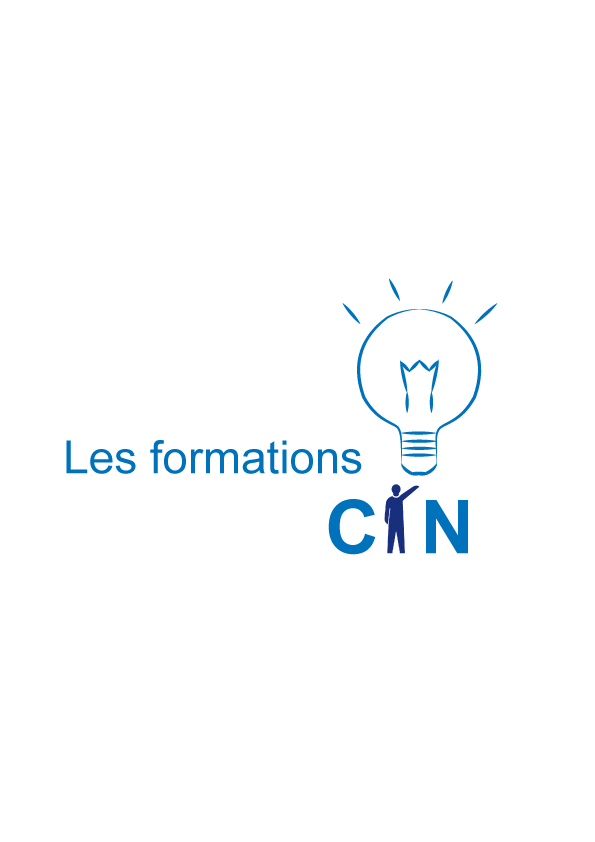 Règles de bascule
Demain  : A partir du 01/09/2014
HN 1
HN 2
RP 1
RP 2
CSQ
HN 1
HN 2
PR 1
Aujourd’hui : Au 31/08/14
PR 2
QSP
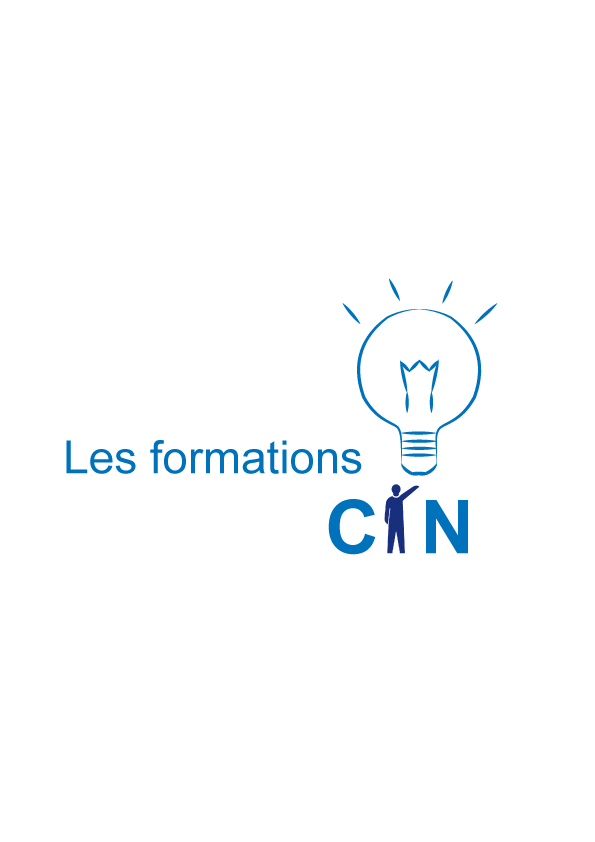 Sommaire
Contexte et enjeu de la refonte

Présentation du nouveau dispositif

Evolutions induite par la mise en œuvre du dispositif

Les règles de bascule

Questions/réponses
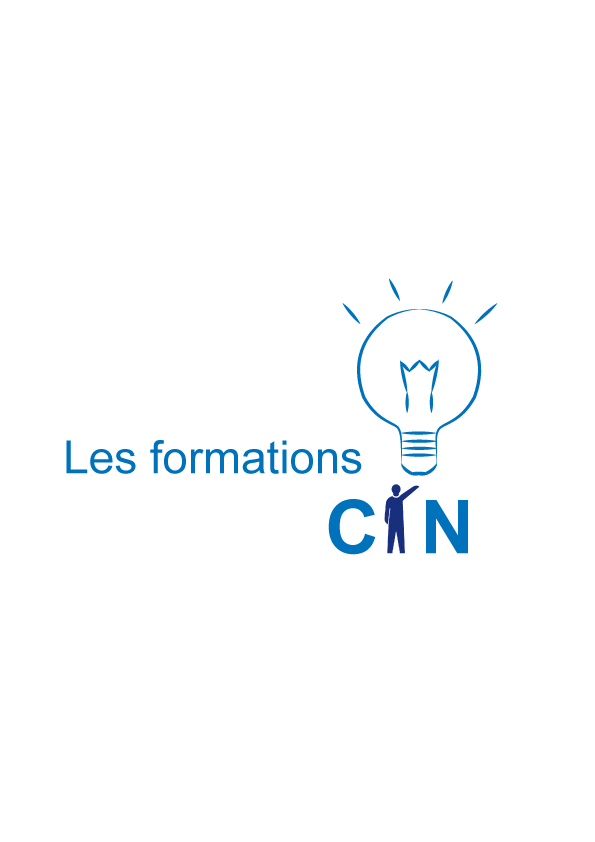 Questions/RéponsesBilan des demandes
La documentation est disponible sur http://prestataires-nucleaire.edf.com/ 

Les questions sont à adressées à l’adresse mail  : formations-CIN@edf.fr
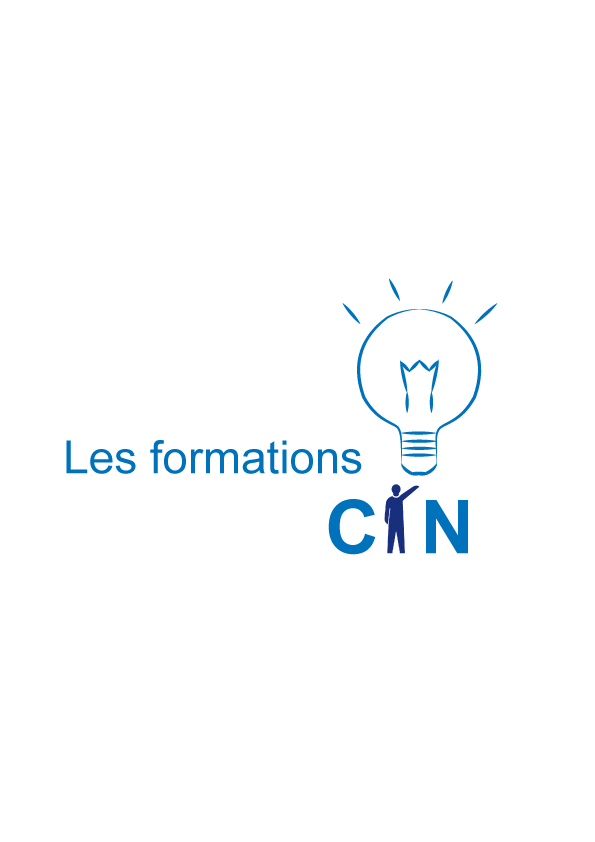 Questions/RéponsesLes principales demandes
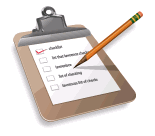 Les habilitations HN3


Les formations pour les personnels hors opérations de maintenance : 
Bureau d’étude
Contrôleur technique
Personne Compétente en Radioprotection
Préparateur / Chargé d’affaires


Les formations Recyclage et exigences associées


Liste d’EIPS


Restrictions d’accès (sur site, sur le chantier, en Zone Contrôlée) liées aux habilitations


Impact sur les carnets d’accès
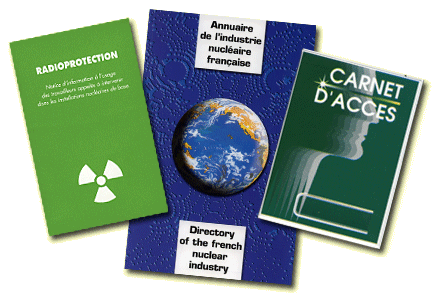 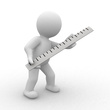 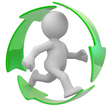 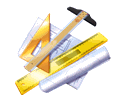 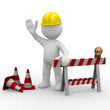 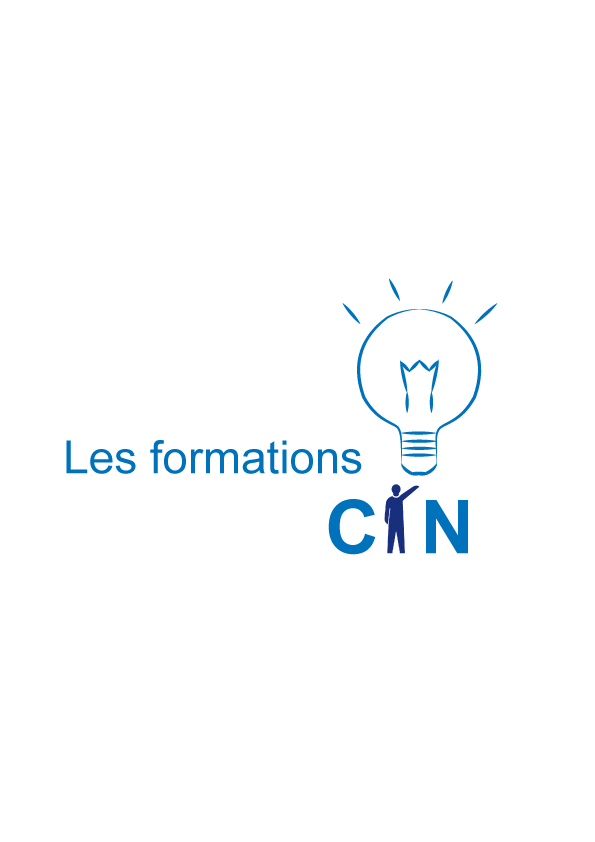 Questions/Réponses
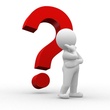